Екотрофологія
Наука про харчування
«Екотрофологія" грец. ойкос – місце проживання, трофе – харчування, логос – учення
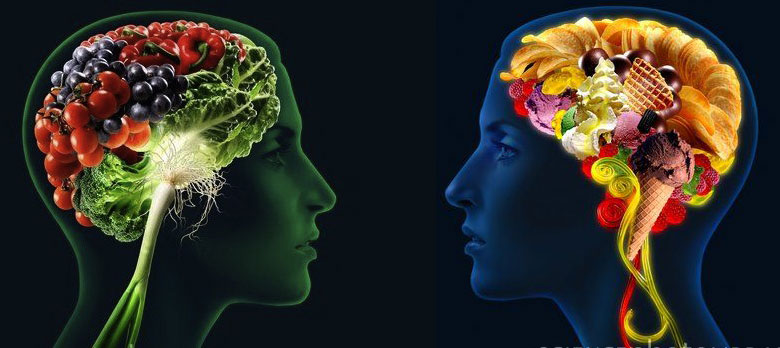 Екотрофологія – нова для нашої країни наука, яка виникла на стику різних наук, її теоретичний каркас тільки формується
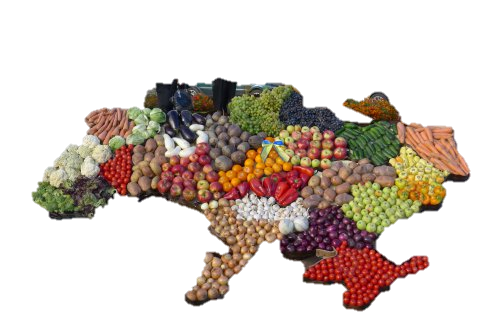 Цей каркас має постійно доповнюватися, нарощуватися, для того щоб поступово сформувалася струнка система аксіом, законів, концепцій екотрофології
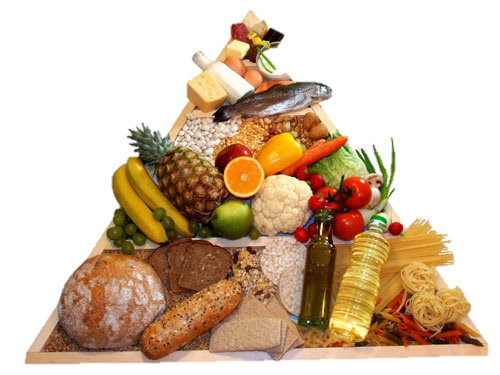 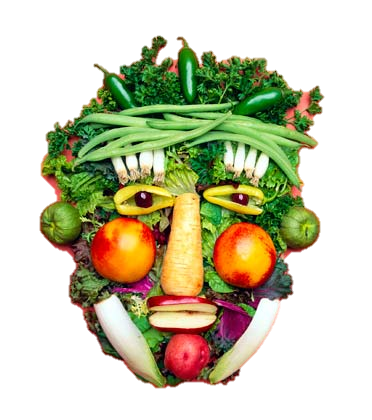 Харчування – одна з найвагоміших форм взаємозв'язку організму людини з навколишнім середовищем
Експертами Всесвітньої організації охорони здоров’я (ВООЗ) встановлено, що стан здоров’я людини на 50% визначає індивідуальний спосіб життя
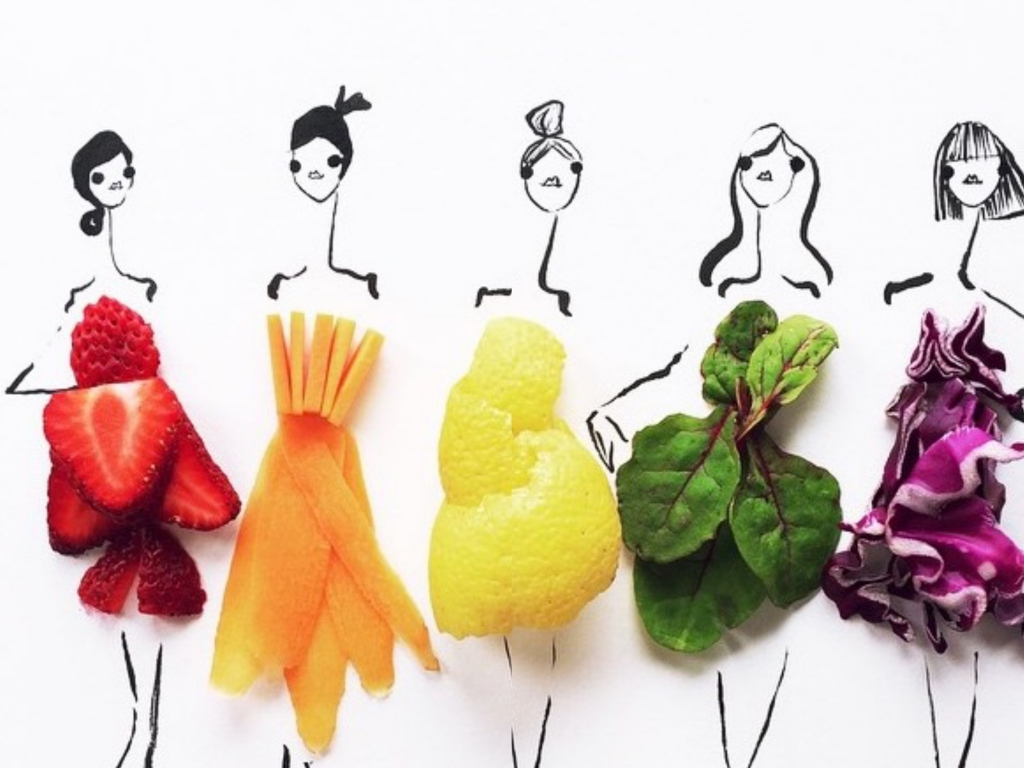 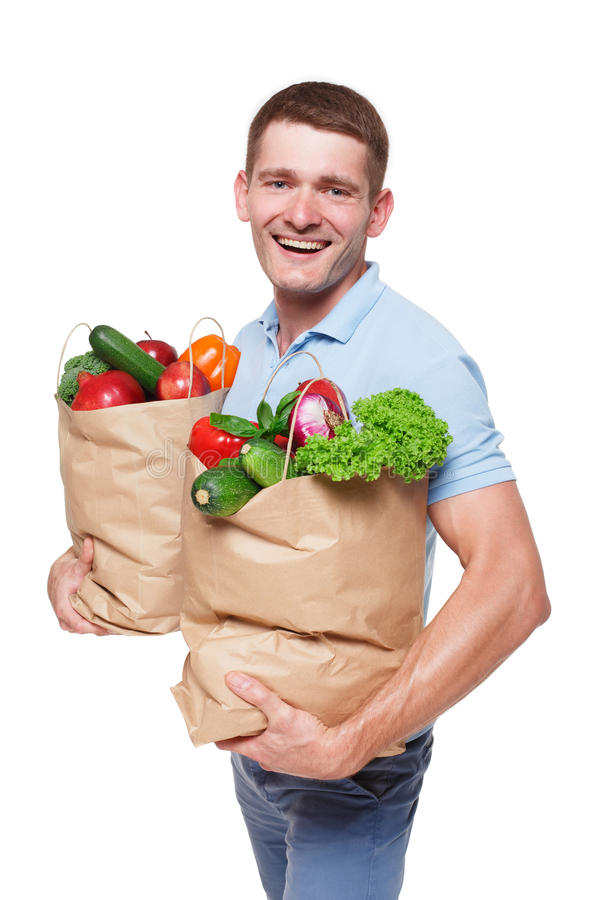 Харчування в індивідуальному розвитку відіграє найголовнішу роль
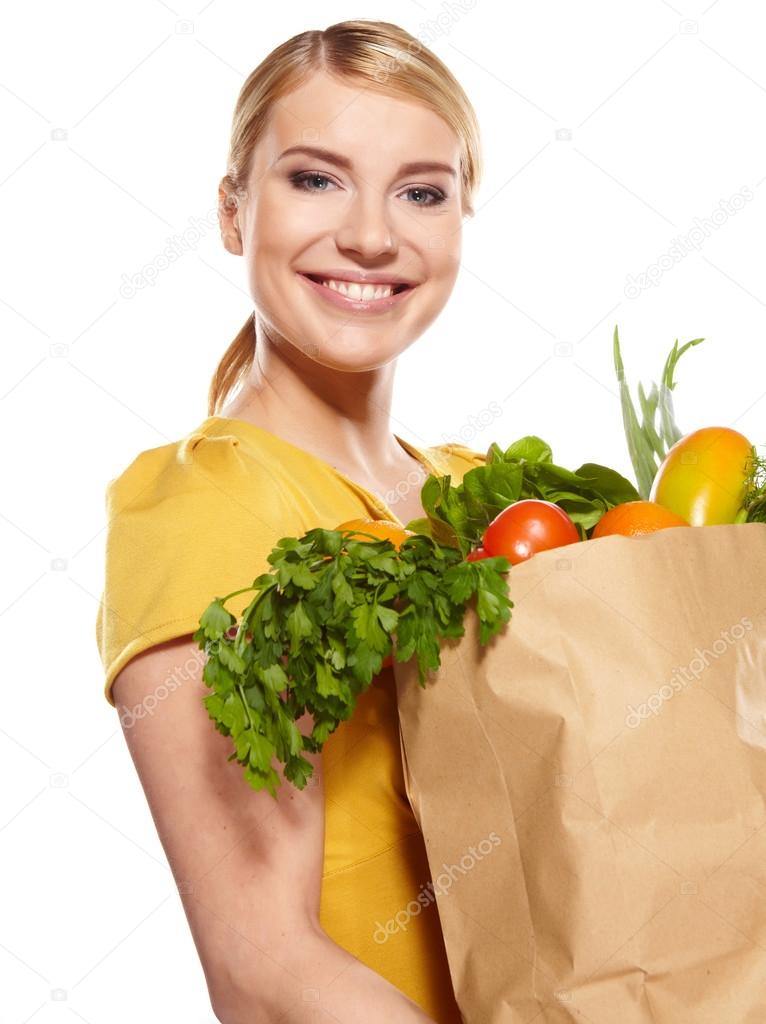 Для підтримки оптимального харчового статусу людини в раціоні повинні бути наявні всі основні харчові речовини в певних співвідношеннях
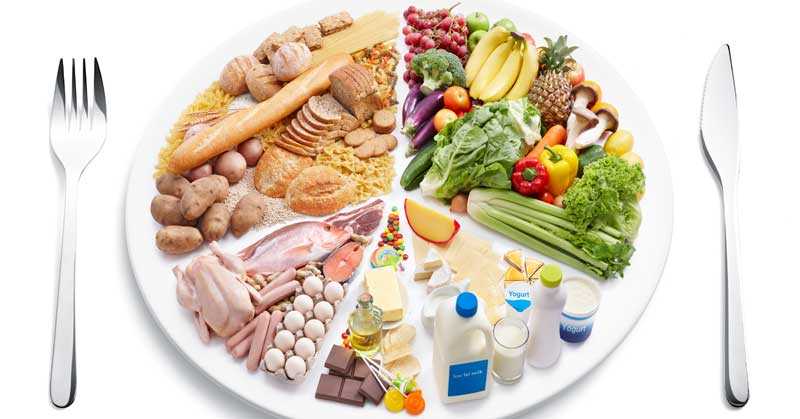 Основні харчові речовини – органічні і неорганічні сполуки, необхідні для нормального росту, підтримання і відновлення тканин, а також для розмноження
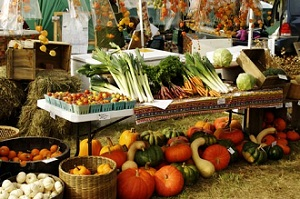 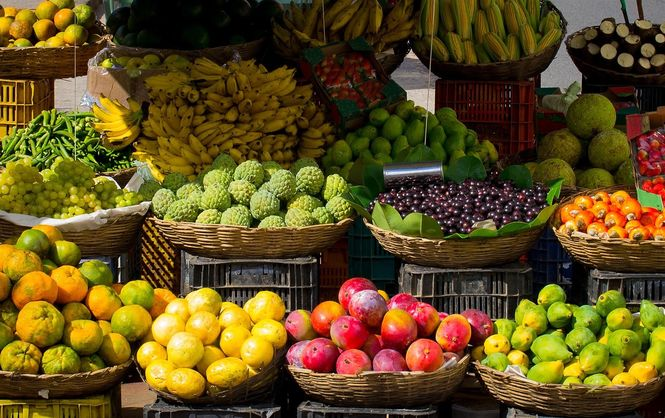 Харчові речовини поділяють на дві основні групи:
макронутрієнти – білки, жири, вуглеводи і макроелементи;
мікронутрієнти – вітаміни і мікроелементи
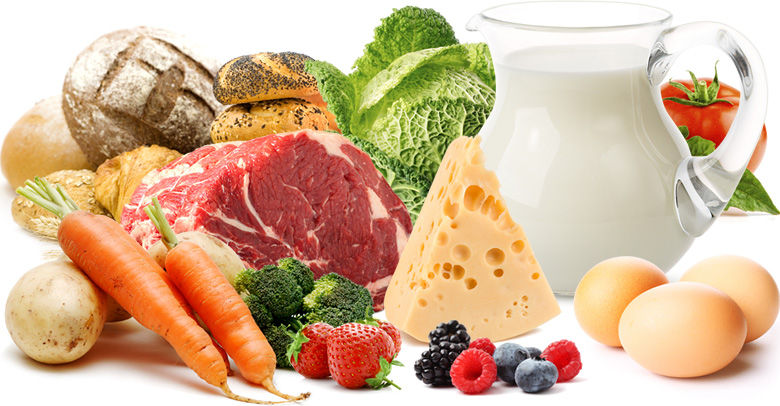 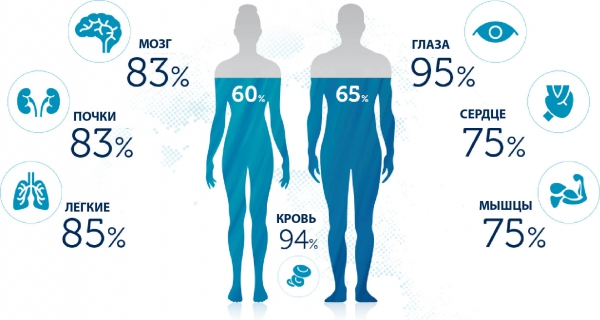 Необхідною є і вода – один з трьох складників біосфери, що є найважливішим для життя
Вода належить до харчових речовин, без яких життя неможливе
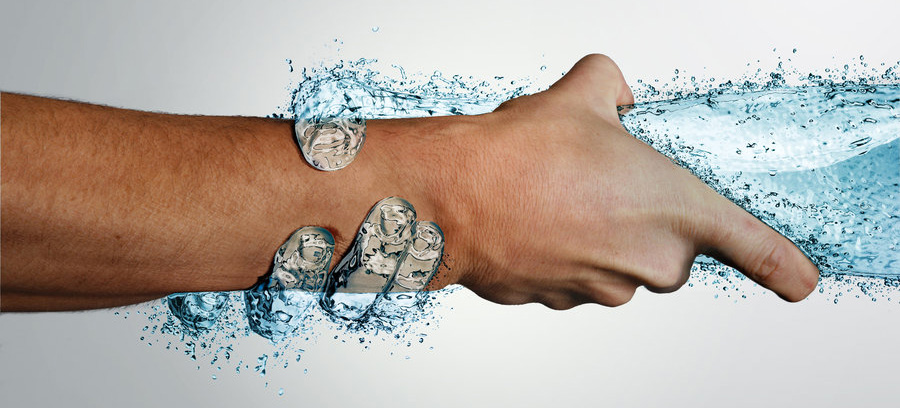 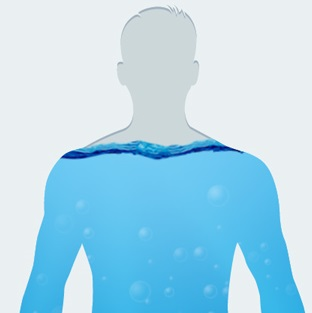 Потреба у воді для дорослої людини на добу становить приблизно 40 мл на 1 кг маси тіла
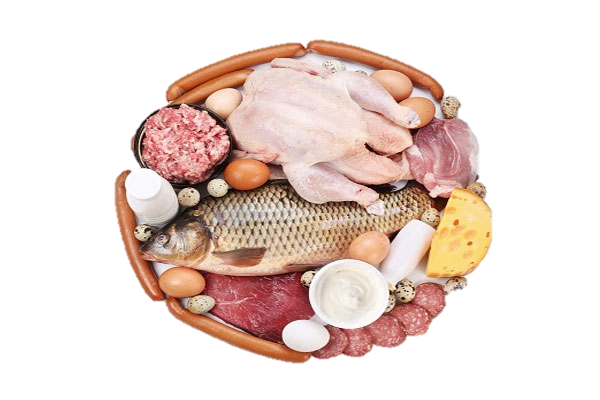 Білки харчових продуктів неможливо замінити іншими речовинами, і роль їх в організмі людини надзвичайно важлива
Потреба дорослої людини в білках у середньому становить 70–110 г на добу, потреба дітей у білку – 1,5–4 г на 1 кг маси
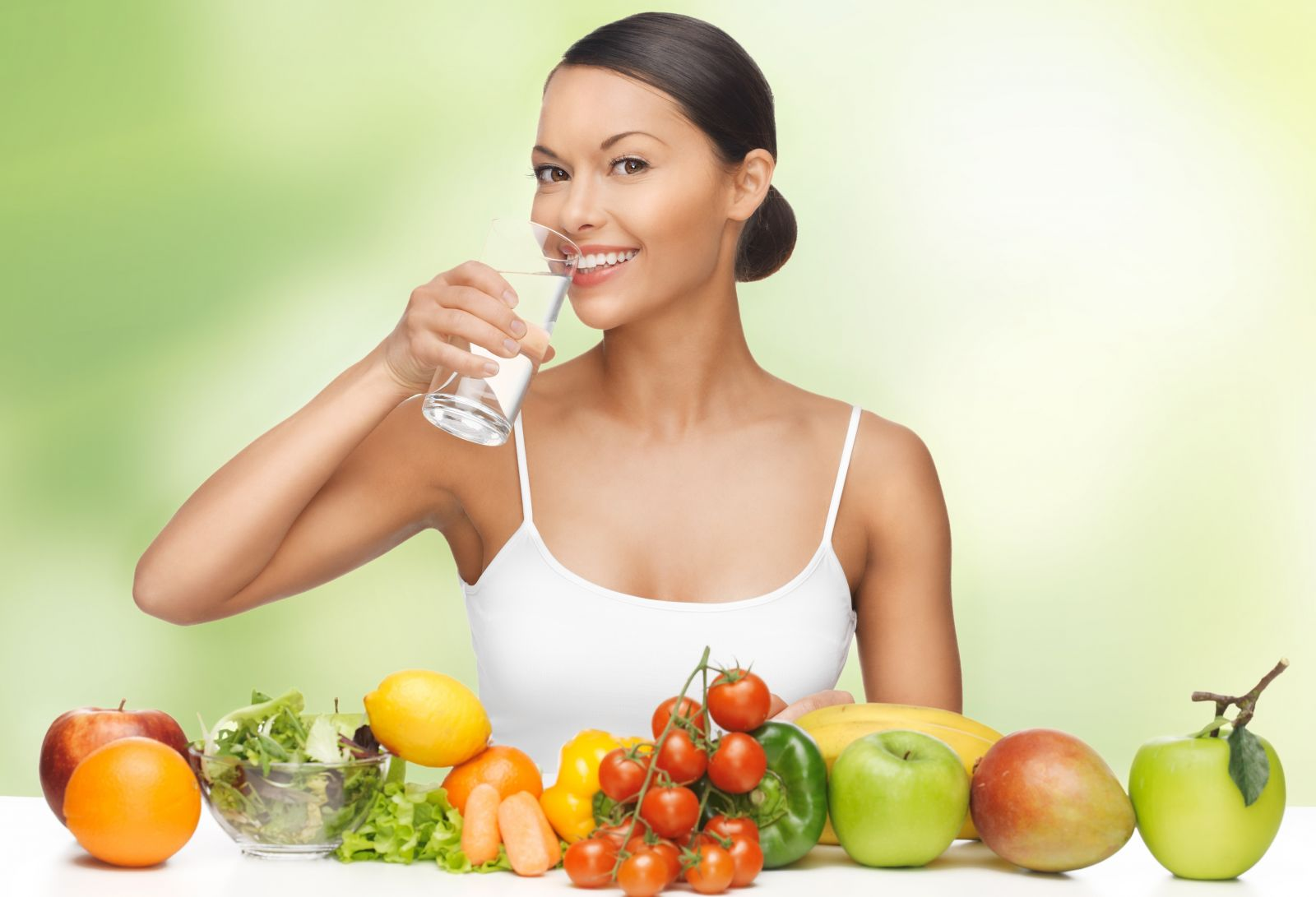 Жири належать до групи простих ліпідів і є складними ефірами жирних кислот і триатомного спирту гліцеролу
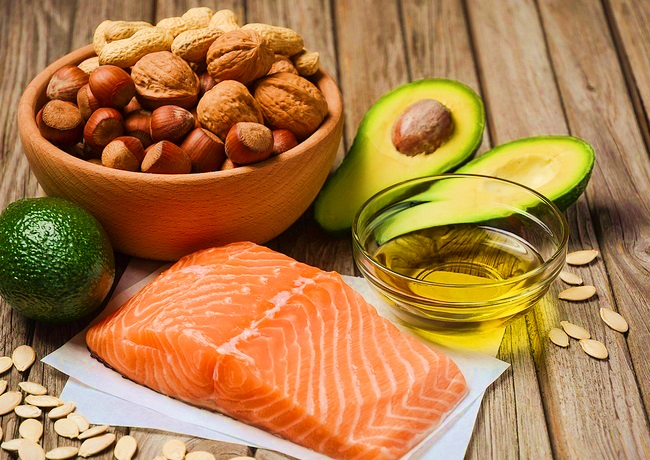 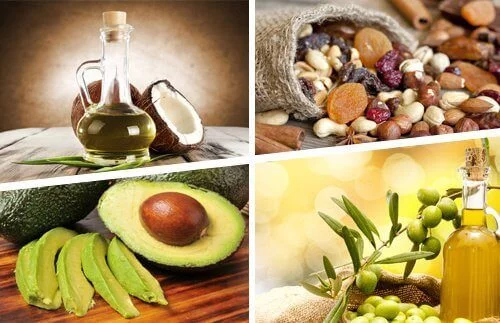 За даними ВООЗ, нижня межа безпечного споживання жирів становить для дорослих чоловіків і жінок 25-30 г/доб
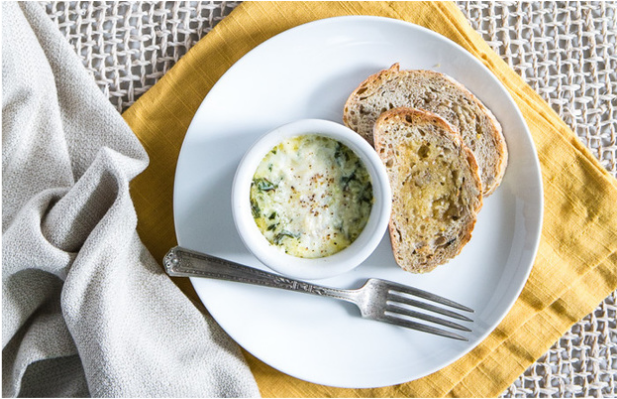 Вуглеводи – органічні речовини, які складаються з карбону, гідрогену й оксигену. Вони є основним складником харчового раціону людини, оскільки їх споживають приблизно вчетверо більше, ніж жирів і білків
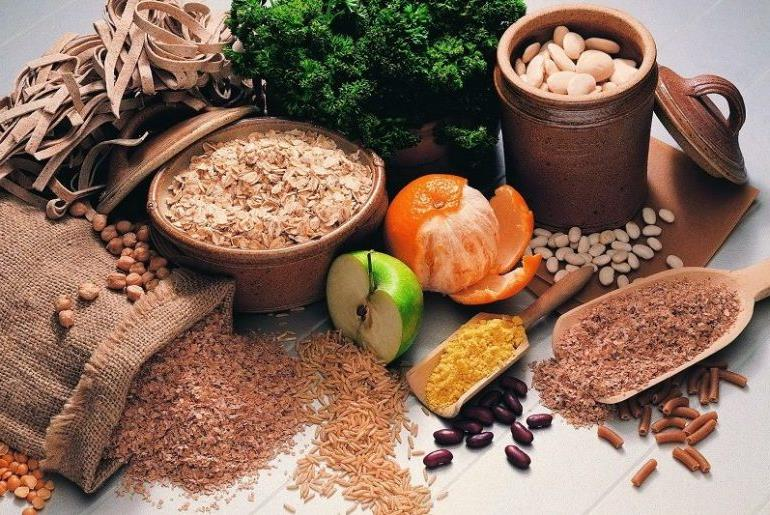 Середньодо-
бова потреба у вуглеводах становить 350–500 г
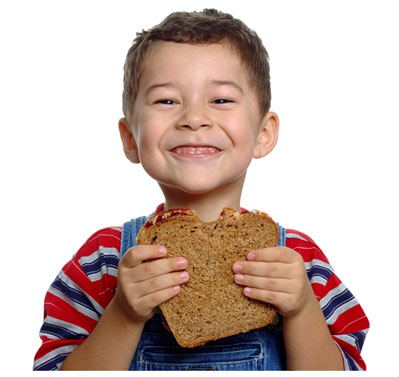 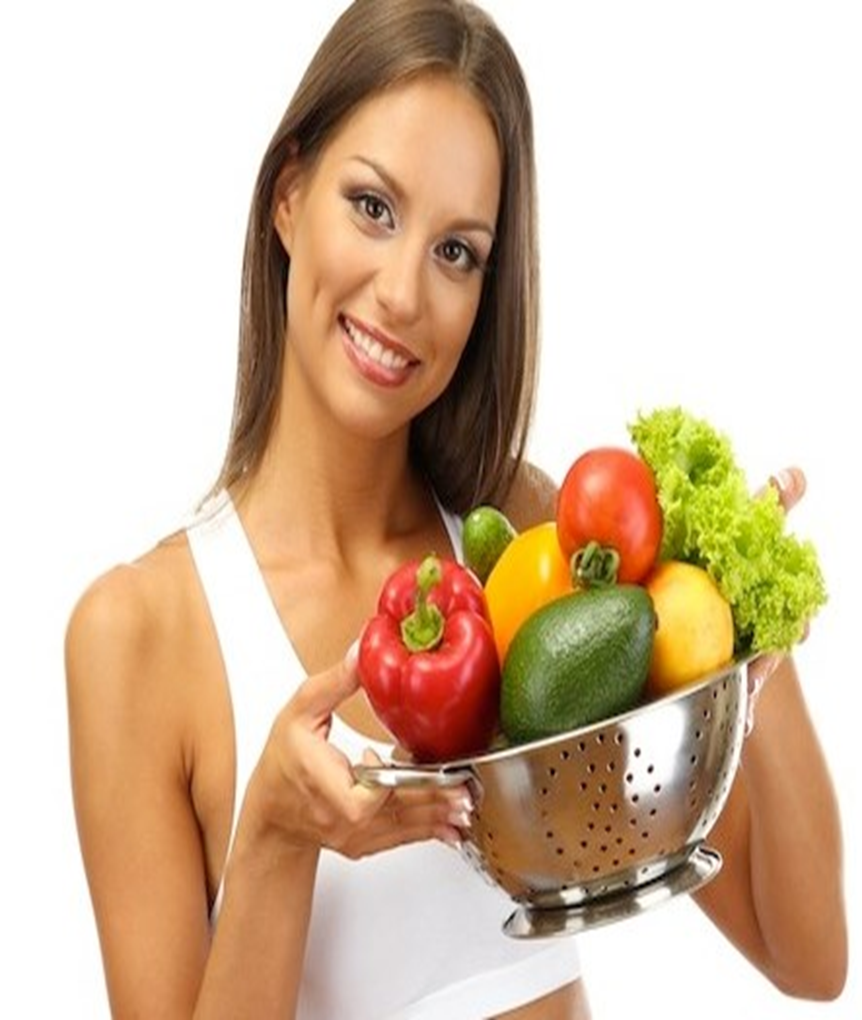 Вітаміни – низькомолекулярні органічні сполуки різноманітної хімічної природи, які не синтезуються (або синтезуються в недостатній кількості) в організмі людей і більшості тварин
Потреба людини у вітамінах залежить від її віку, стану здоров'я, характеру діяльності, пори року, вмісту в їжі основних макрокомпонентів харчування
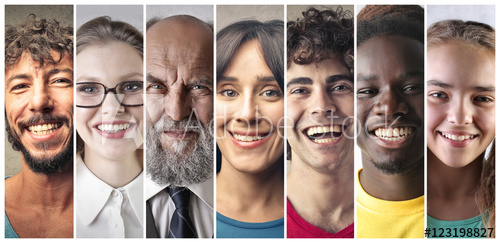 Мінеральні речовини у раціональному харчуванні так само незамінні, як і білки, ліпіди, вуглеводи, вітаміни
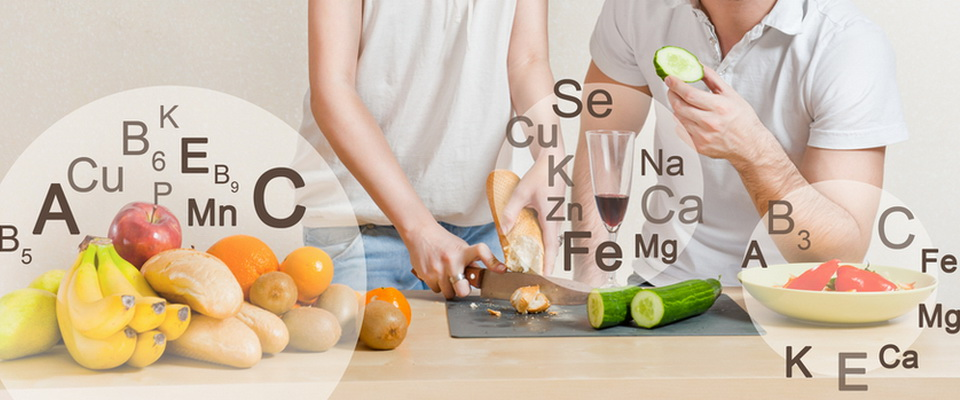 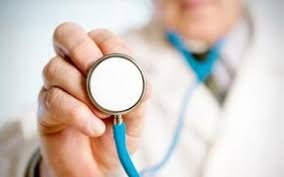 За недостатності чи надлишку мінеральних речовин з організмі людини виникають специфічні порушення, які призводять до захворювань
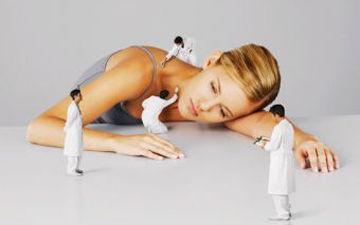 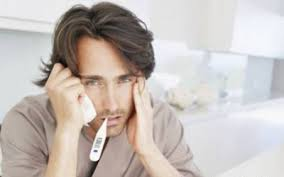 Розбалансоване, полідефіцитне харчування більшості населення призводить до розвитку хронічних неінфекційних захворювань, які набувають епідемічного характеру
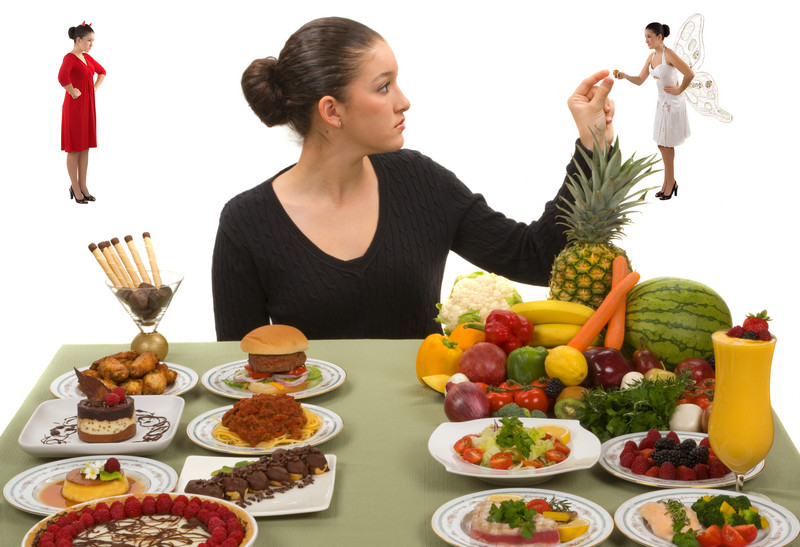 Поширюються соціально зумовлені інфекційні хвороби, зокрема туберкульоз, розвиток якого певною мірою також пов’язаний з недостатнім білково-енергетичним харчуванням
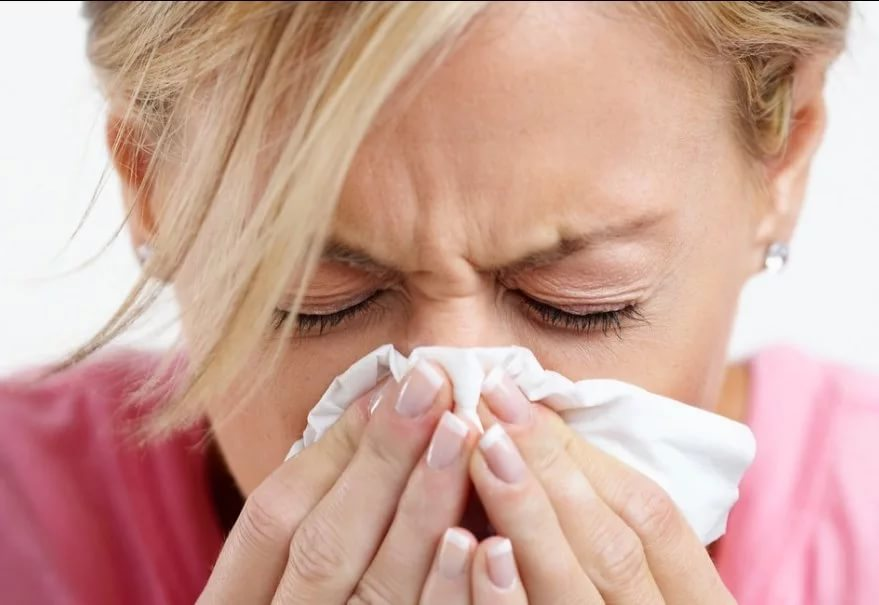 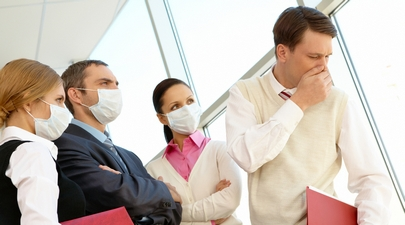 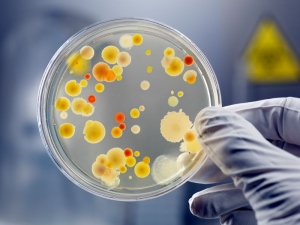 Харчуйтеся правильно!